Contact standards
Oaccd, Klamath falls
September 13-14, 2023
Recommendation #1
Creating a new PSC/Proxy in lieu of removing overrides
Presenting concern:  When an override is removed, there is no historical file in the CIS tables to indicate the override ever existed and is otherwise gone. With this, data is skewed, especially when pulled retroactively, potentially leading to the appearance of over or under supervision of an individual depending on the supervision level.  
Recommendation: If no longer applicable, rather than removing the override, a new PSC/Proxy is completed by the county.  
Outcome:  This change will help to ensure data integrity for future analysis and dashboard work.
Measurable contact
Contacts with adults on supervision that are demonstrative of compliance with OAR and IGA, support public safety and aim to provide opportunities to affect behavior change.

Definition developed and approved by Contact Standards Workgroup and adopted by OACCD on 9/9/2020.
Recommendation #2
Creation of the OV Chrono Code
Presenting concern: Some contacts meet the intent of the definition of a measurable contact, and other forms of contact do not. There is only one office chrono code to capture both measurable and non measurable contacts potentially leading to the appearance that an individual is receiving more contact than required based on their supervision level.
Recommendation:  Add a new contact code OV (Office Visit) to capture measurable contacts. Code O (Office) would be used to capture non-measurable contacts/typical administrative duties that do not fit within the measurable contact definition but still captures the important work being conducted in the office.  
Outcome: Allows counties to specify the work staff are doing and allows DOC to accurately reflect measurable vs. non-measurable contacts that are occurring.
Capturing measurable contacts
Contacts are with the adult on supervision – (O) 
Contacts are not limited to the PO
Contact can be at any of the following locations or contact types:
OV (Office Visit) Office (O) (as recommended)
H (Home Visit) 
CORT (Court) 
DAYR (day reporting) 
E (employment)
FLD (Field) 
J (jail)
TX (treatment)
VV (Virtual Visit)
TV (Telephone Visit)
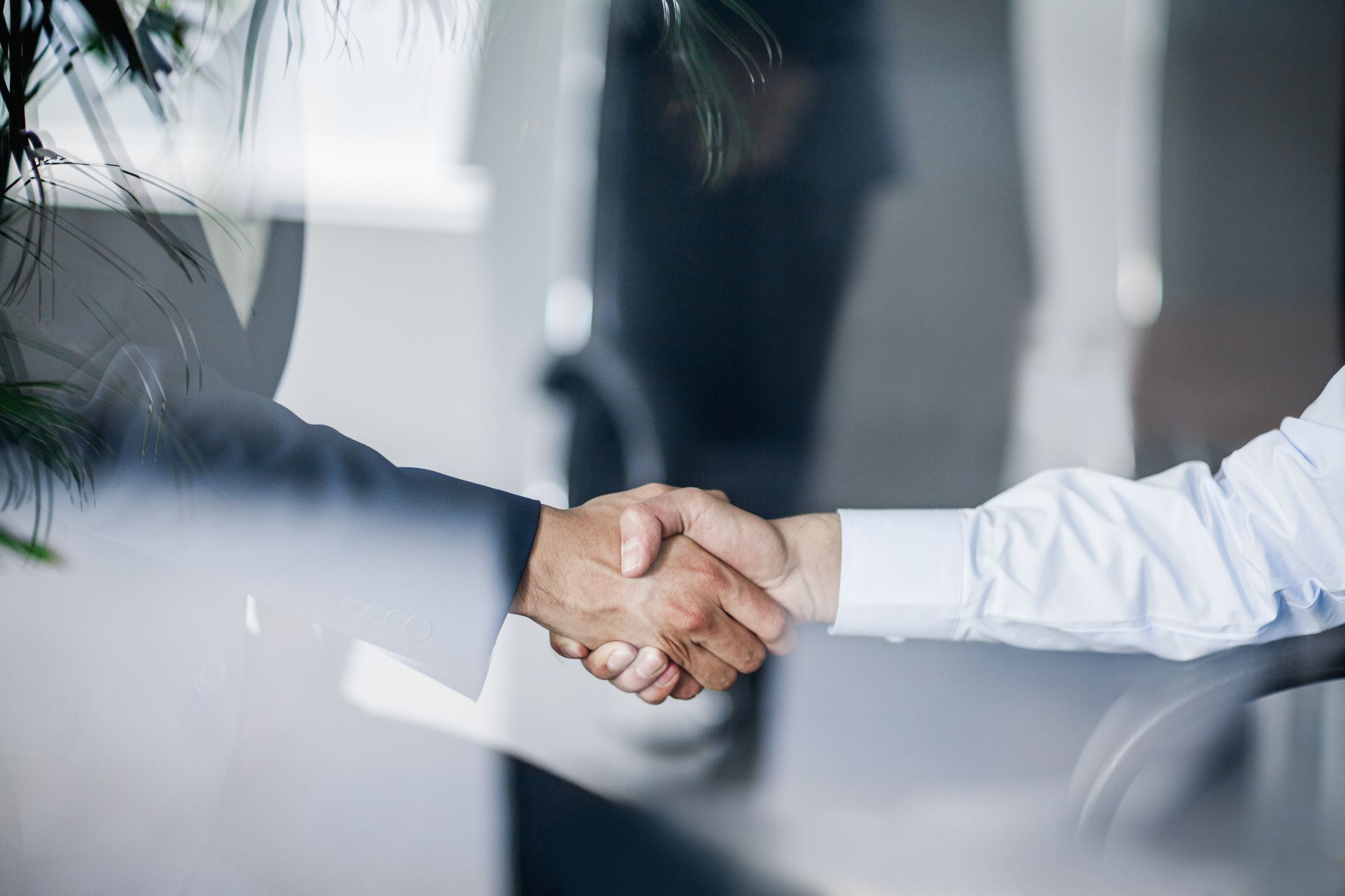 Q&A